الرنين المغناطيسي النوويNuclear Magnetic Resonance
NMR
تقدمة الطلاب:
علي محمد إبراهيم
حنين علي قاسم
علا عقل ناصيف
أحمد خضر
زينه نزار عطيه
أميرة بديع ابراهيم
إن هذه الظاهرة تسمى بظاهرة الرنين النووي المغناطيسي وامتصاص الطاقة يمكن الكشف عنه وتكبيره كطيف خطي ويطلق عليه إشارة الرنين المغناطيسي. ويظهر كل جزء عدة امتصاصات تعبر عن الظروف الالكترونية المحيطة بكل نواة والتي تحدد نوع الرابطة والذرات الآخرى المرتبطة بهذه النواة ولذلك يستخدم الرنين المغناطيسي في التعرف على التركيب البنائي للجزيئات.

مكونات مطياف الرنين النووي المغناطيسي:

المغناطيس: يستخدم قطبي المغناطيس لفصل المستويات الطاقة المغناطيسية للأنوية المختلفة,توضع العينة في الجهاز بين قطبي المغناطيس الذي يشترط فيه أن يعطي مجالاً مغناطيسيا متجانساً وأن يكون ثابت بدرجة معينة.
وحدة تغيير شدة المجال: يتم تغيير شدة المجال المغناطيسي بواسطة ملف في مواجهة قطبي المغناطيس.
مصدر إنتاج موجات أشعة الراديو: تنتج أشعة الراديو من متذبذب أشعة الراديو حيث يتغذى في سلك مزدوج ملفوف حول العينة والذي يسمى ملف الإرسال ويكون محوره عمودياً على اتجاه الحقل المغناطيسي .
وحدة وضع العينة: تستخدم أنابيب من الزجاج قطرها الداخلي 5mm)) لوضع العينات وهذه الأنبوبة تكون متصلة بتربين يدار بالهواء,إن دوران الأنبوبة في الهواء يقلل التأثير الناتج عن عدم التجانس في المجال المغناطيسي الخارجي.
وحدة الكشف: يمكن الكشف عن امتصاص أشعة الراديو بواسطة ملف آخر من السلك يحيط بالعينة أيضاً ويكون عمودياً على كل من ملف الإرسال والمجال المغناطيسي ويطلق عليه ملف الإستقبال ويتولد فيه فيض كهربائي ينقل إلى المستقبل حيث يتم تكبيره وتسجيله.
6) وحدة التكامل الالكترونية : تحتوي جميع أجهزة الرنين النووي المغناطيسي على وحدة لقياس المساحة تحت كل منحني امتصاص وتسمى وحدة تكامل الكترونية وهذه المساحة تتناسب طردياً مع عدد البروتونات المسؤولة من هذا الامتصاص.
7)جهاز 60MHz NMR : هو الجهاز الذي يستخدم أشعة ترددها 60MHz .

العلاقة بين عدد اللف والعدد الكتلي والعدد الذري :
عدد الاتجاهات التي تأخذها النواة عند وضعها في مجال مغناطيسي    .(2S+1)
يقابلين مستويين من الطاقة:
يوافق الطاقة المنخفضة الحالة التي يكون فيها العزم المغناطيسي النووي موازياً لاتجاه المجال المغناطيسي الخارجي .
الطاقة الأعلى تمثل الحالة التي يكون فيها العزم المغناطيسي النووي بعكس اتجاه المجال المغناطيسي الخارجي .
الاستفادة من البروتونات :
توجد خاصتين تملكهما البروتونات تجعله يتصرف وكأنه مغناطيس:
البروتون له شحنة موجبة.
البروتون يتحرك حركة مغزلية SPIN .










نحن نعرف أنه عند وجود شحنة متحركة يتولد مجال مغناطيسي وهذا مايحدث للبروتون الموجب الشحنة,عندما تتحرك بشكل مغزلي فإنه يكون مجال مغناطيسي(العزم المغناطيسي),إن المجال المغناطيسي للبروتون محدود وصغير جدا .
أما بالنسبة لعدد كبير من البروتونات فإنه لايوجد لها أي تأثير ويعود السبب إلى أنها مبعثرة الاتجاهات وتلغي بعضها البعض.
 يمكننا وصف هذا بطريقة عملية بقولنا أن مجموع العزم المغناطيسي الكلي للبروتونات تساوي الصفر .
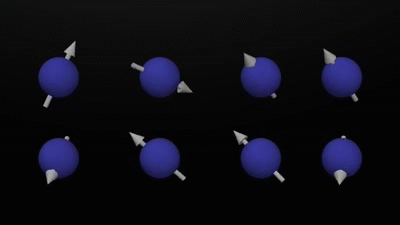 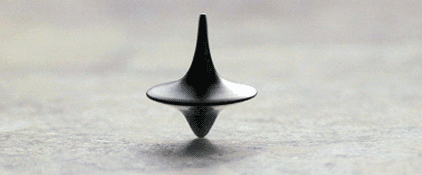 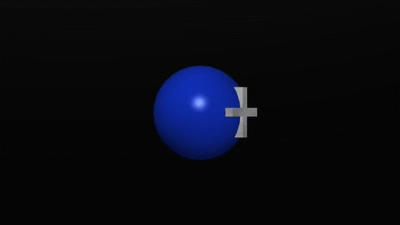 عند تطبيق مجال مغناطيسي :
البروتونات سوف توحد اتجاهات مجالاتها المغناطيسية إما مع اتجاه المجال المغناطيسي الخارجي أو عكسه .











يتحرك المجال المغناطيسي للبروتون حركة دائرية.
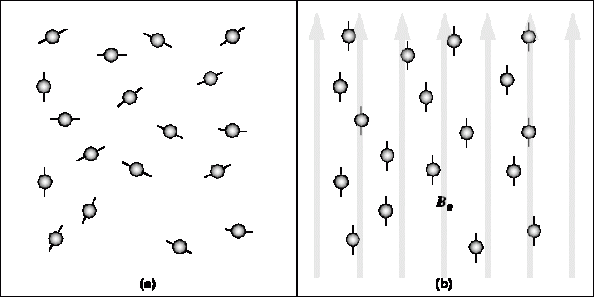 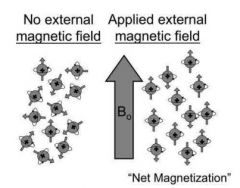 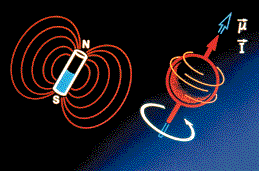 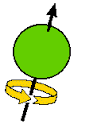 المجالات المغناطيسية المتعاكسة تلغي بعض ولذلك نتجاهلها بشكل كلي,ويبقى كمية قليلة من البروتونات تكون مجالاتها المغناطيسية في اتجاه المجال المغناطيسي الخارجي وبهذا أصبح لدينا محصلة مغناطيسية قوية.













في الرنين المغناطيسي نتعامل فقط مع محصلة المغناطيسية وهي مجموع قوة جميع المجالات المغناطيسية للبروتونات , المجال المغناطيسي الخارجي هو نفسه المجال المغناطيسي الموجود داخل جهاز الرنين المغناطيسي .
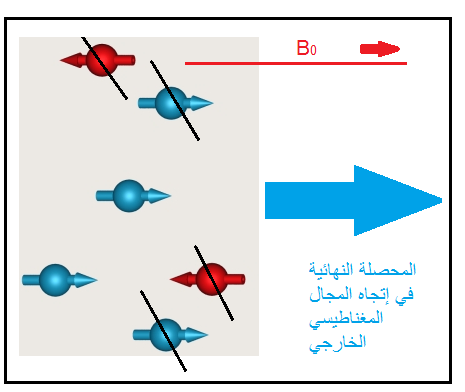 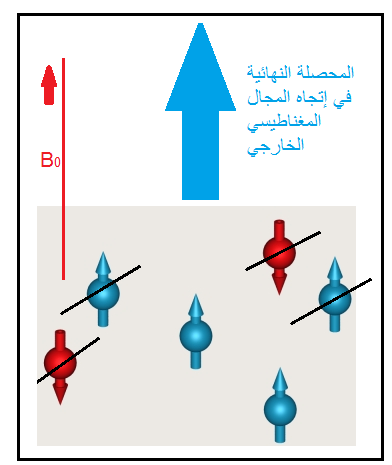 اتجاهات المجالات المغناطيسية في العينة المدروسة تكون مبعثرة لكن عند وضعها داخل جهاز الرنين المغناطيسي تغيير اتجاهاتها حيث تصبح لها محصلة مغناطيسية في اتجاه المجال المغناطيسي الخارجي.
كل مايجب أن نعرفه هو أن المجال المغناطيسي الخارجي يكون في اتجاه Z .










إضافة إلى الحركة المغزلية حول المحور للبروتون عند وضعه في مجال مغناطيسي فإنه يتحرك حركة دائرية حول خطوط المجال المغناطيسي(حركة لارمور الدورانية).
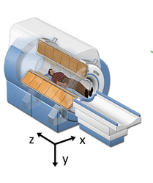 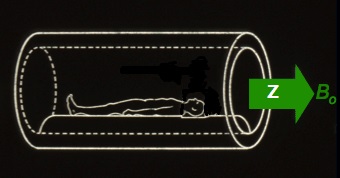 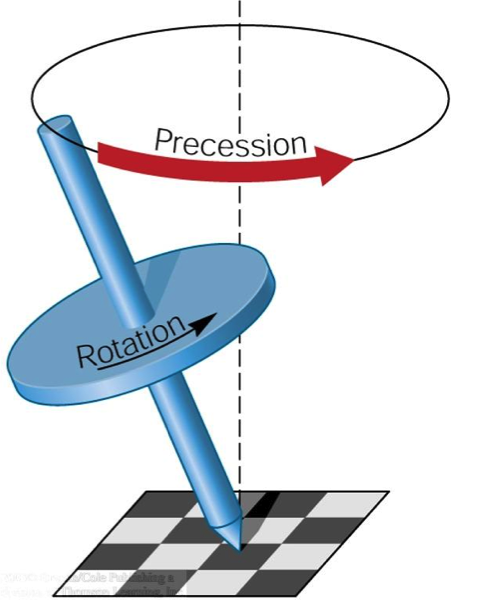 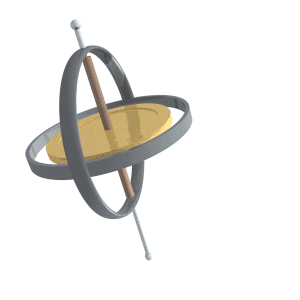 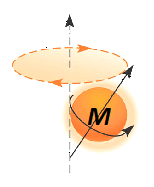 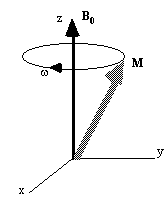 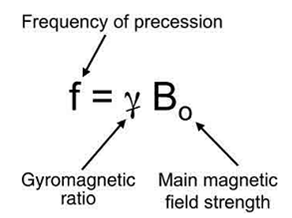 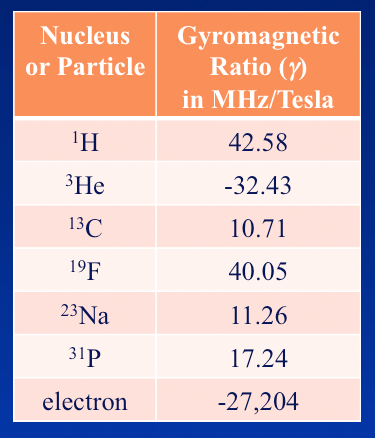 كيف يتم أخذ إشارة الرنين المغناطيسي:
حالة الاتزان : لايمكن أخذ منها أي إشارة لأن الإشارة المغناطيسية التي نريد تصويرها تكون مغمورة في اتجاه المجال المغناطيسي الخارجي ولكي نسجل إشارة لابد من استثارتها بحيث تبتعد عن اتجاه المجال الخارجي .
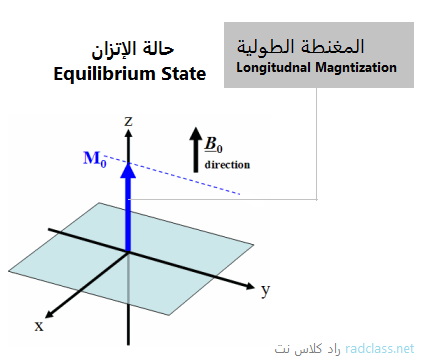 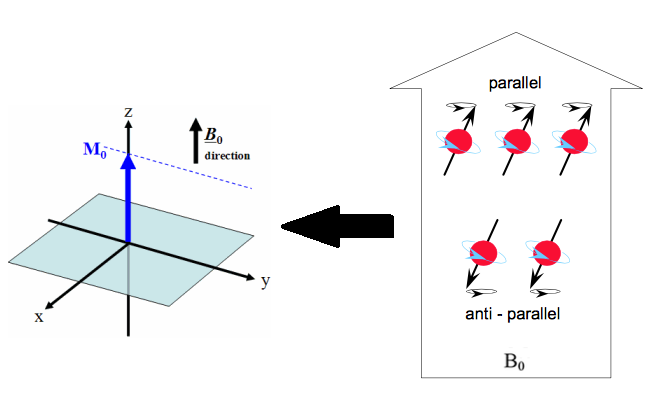 2. حالة الاستثارة : 
يمكن استثارة البروتونات بواسطة موجات الراديو RF  , وهي عبارة عن طاقة يتم إعطائها لهذه البروتونات بحيث تكون قادرة على تغير اتجاه محصلتها المغناطيسية من طولية إلى عرضية,موجات الراديو يتم إرسالها بتردد محدد بحيث تستثير البروتونات التي تمتلك نفس التردد فقط في ظاهرة تسمى (الرنين ),البروتونات التي ليس لها نفس تردد موجات الراديو لايحدث لها أي استثارة بهذا يمكننا استثارة البروتونات المرغوبة وذلك بمعرفة ترددها.
((يمكن حساب تردد البروتونات بواسطة قانون لارمور ومن ثم إرسال موجات راديو مساوية لهذا التردد )).
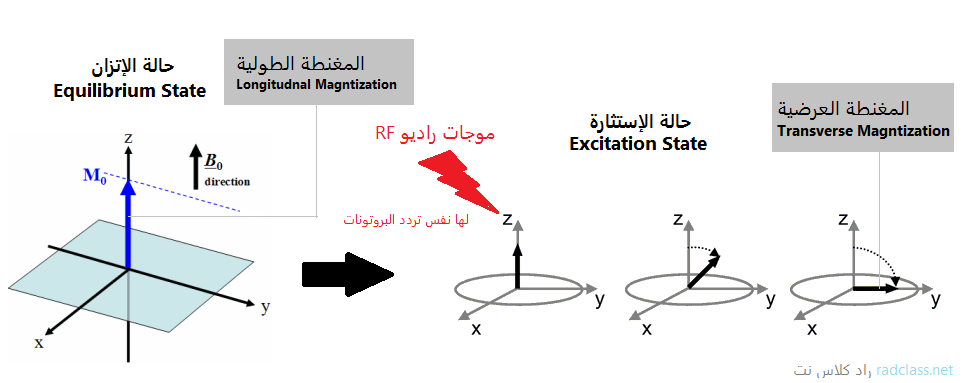 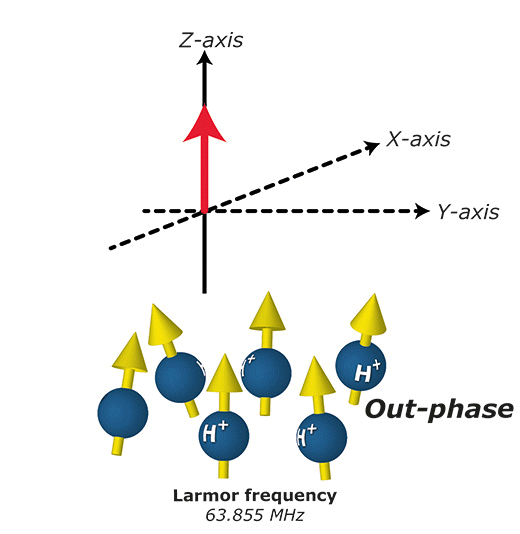 3. الاسترخاء :
في هذه المرحلة نحصل على إشارة الرنين المغناطيسي,يتم الاسترخاء بعد إيقاف موجات الراديو وذلك بعودة البروتونات إلى حالة الاتزان.
هنا يتم خسارة المغنطة العرضية بسبب خسارة البروتونات للطاقة التي اكتسبتها من موجات الراديو فتعود لحالتها الطبيعية وهذه الخسارة في الطاقة هيي إشارة الرنين المغناطيسي.
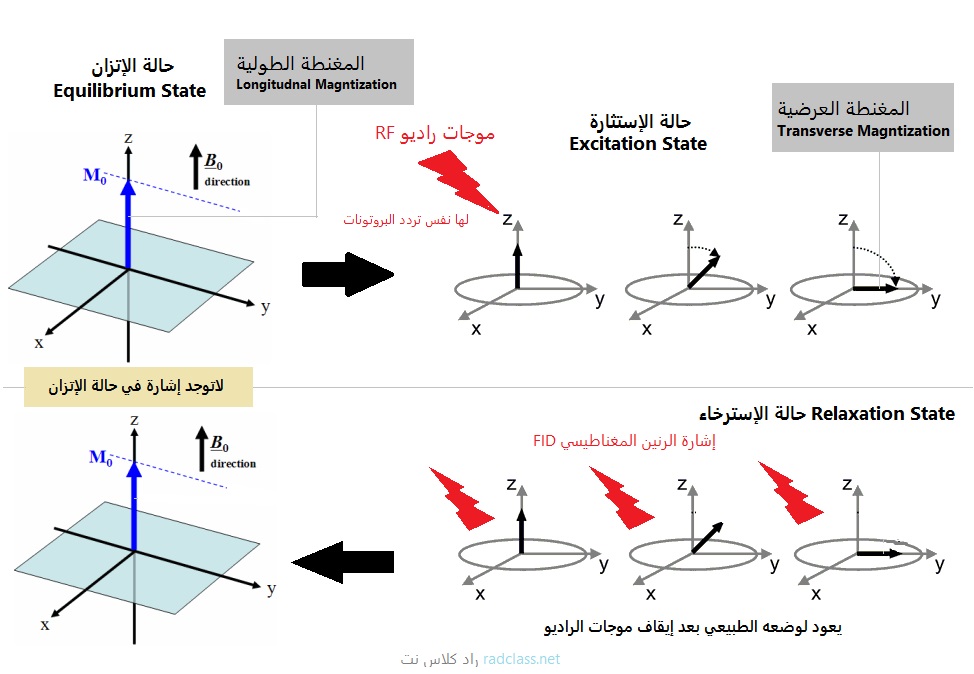 الرنين : 
موجات الراديو هي عبارة عن طاقة مرسلة نحو البروتونات , البروتونات التي لها نفس تردد هذه الموجات سوف تكتسب الطاقة وتكون قادرة على توجيه طاقتها في اتجاه مخالف للمجال المغناطيسي الرئيسي وسوف تتحرك المحصلة المغناطيسية للبروتونات من المغنطة الطولية إلى المغنطة العرضية.
بعد إيقاف موجات الراديو سوف تخسر البروتونات الطاقة التي اكتسبتها وتعود لوضعها الطبيعي من حالة استثارة إلى حالة اتزان.
إشارة الرنين المغناطيسي هي هذه الطاقة التي خسرتها البروتونات وهي تعود لوضعها الطبيعي .

استخدام الرنين المغناطيسي النووي في الفحوص الطبية : 
إن هذه التقنية تستغل الخواص المغناطيسية الموجودة أصلاً في جسم الإنسان.
بما أن جسم الإنسان يتكون من 70% من الماء فإننا نختار بروتونات ذرة الهيدروجين في التصوير يمكن استخدام بروتونات ذرات آخرى كالكربون والصوديوم وهي متواجدة في جسم الإنسان لكن الهيدروجين يتواجد بعدد أكبر بكثير ولذلك يستخدم في الرنين المغناطيسي.
إن هذه البروتونات تكون في جسم الإنسان كمغناطيسات صغيرة في الوضع الطبيعي تكون اتجاهات المحصلة المغناطيسية لبروتونات الهيدروجين مبعثرة في جميع الاتجاهات مما يلغي خواصها المغناطيسية لكن عند وضع المريض داخل الجهاز تكون هذه البروتونات على إحدى الحالتين إما موازية لاتجاه المجال المغناطيسي الخارجي أو معاكسة له.
البروتونات التي لديها طاقة عالية تتوجه عكس اتجاه المجال المغناطيسي الخارجي وذلك لأن لديها طاقة كافية لمقاومة اتجاه المجال.
أما البروتونات التي لديها طاقة منخفضة تصبح في اتجاه المجال المغناطيسي الخارجي .
في جسم الإنسان عدد البروتونات التي لديها طاقة ضعيفة أكثر من عدد البروتونات التي لديها طاقة عالية فتكون لدينا مغنطة طولية عند وضع المريض داخل الجهاز وتحدث حالة الاتزان وتبقى هذه الحالة حتى تتم استثارتها بواسطة موجات الراديو RF وتنتقل من المغنطة الطولية إلى المغنطة العرضية.
وتسمى موجات التردد باسم  DegreeRF pluse 90وذلك لأنها تجعل المغنطة الطولية تتحرك بزاوية 90 درجة لكي تصبح مغنطة عرضية .
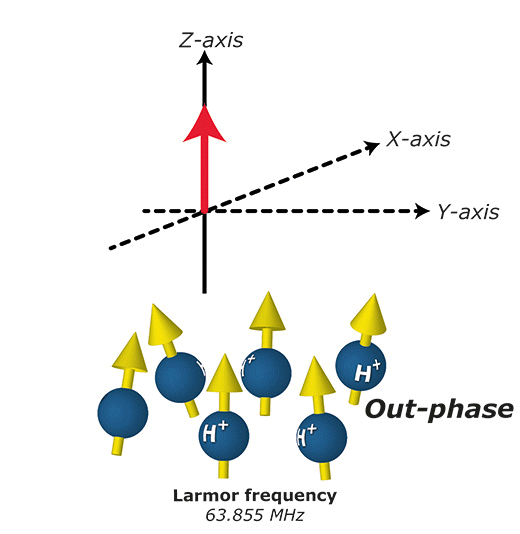 نلاحظ أن البروتونات لم تغير اتجاه مجالاتها المغناطيسية بشكل منفرد نحو المغنطة العرضية وإنما الذي تغير هو مجموع المحصلة المغناطيسية مما أنشأ مغنطة عرضية.
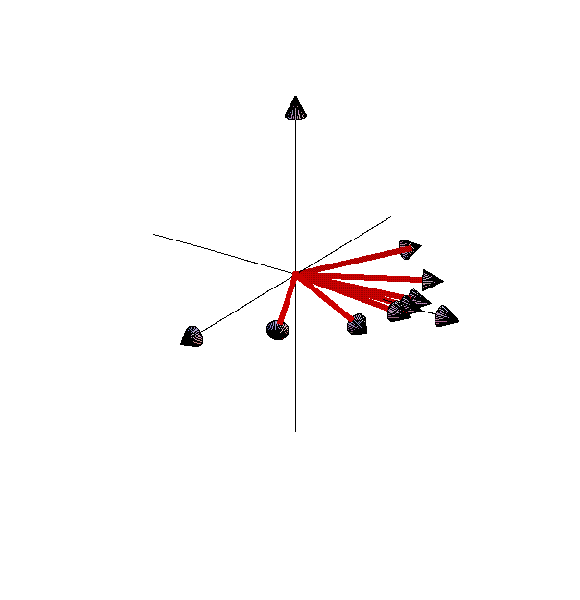 عندما يتم إيقاف موجات تردد الردايو RF  تخسر البروتونات الطاقة التي اكتسبتها وتعود إلى وضعها الطبيعي في حالة الاتزان ويحدث ذلك على مرحلتين :
تخرج البروتونات عن مرحلة الدوران في نفس الطور لتكون خارج الطور ومن ثم يعود اتجاه البروتونات (مجالها المغناطيسي)للدوران مرة آخرى في اتجاه المجال المغناطيسي الرئيسي.
أي أن مايحدث للبروتونات هو عكس مايحدث لها بعد تعرضها لموجات الراديو RF.
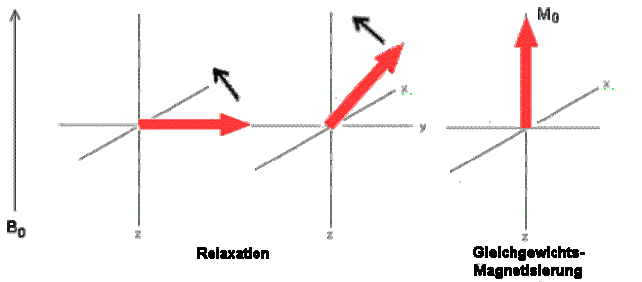 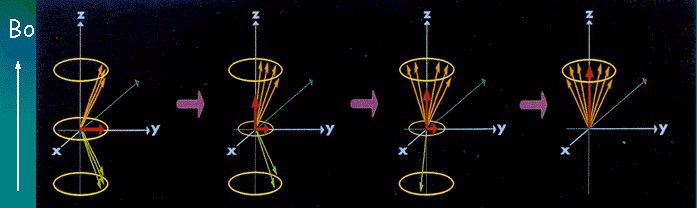 إشارة الرنين المغناطيسي : 
نستطيع تصوير أو التقاط المغنطة العرضية فقط أيضاً لابد أن تكون البروتونات في نفس الطور لكي نأخذ إشارة الرنين .
إن مستقبل إشارة الرنين (ملف التردد) يستقبل الإشارة فقط من المغنطة العرضية وصورة الرنين تدرج بين لونين الأبيض و الأسود . اللون الأبيض يعني أن الإشارة قوية واللون الأسود أي لاتوجد إشارة .
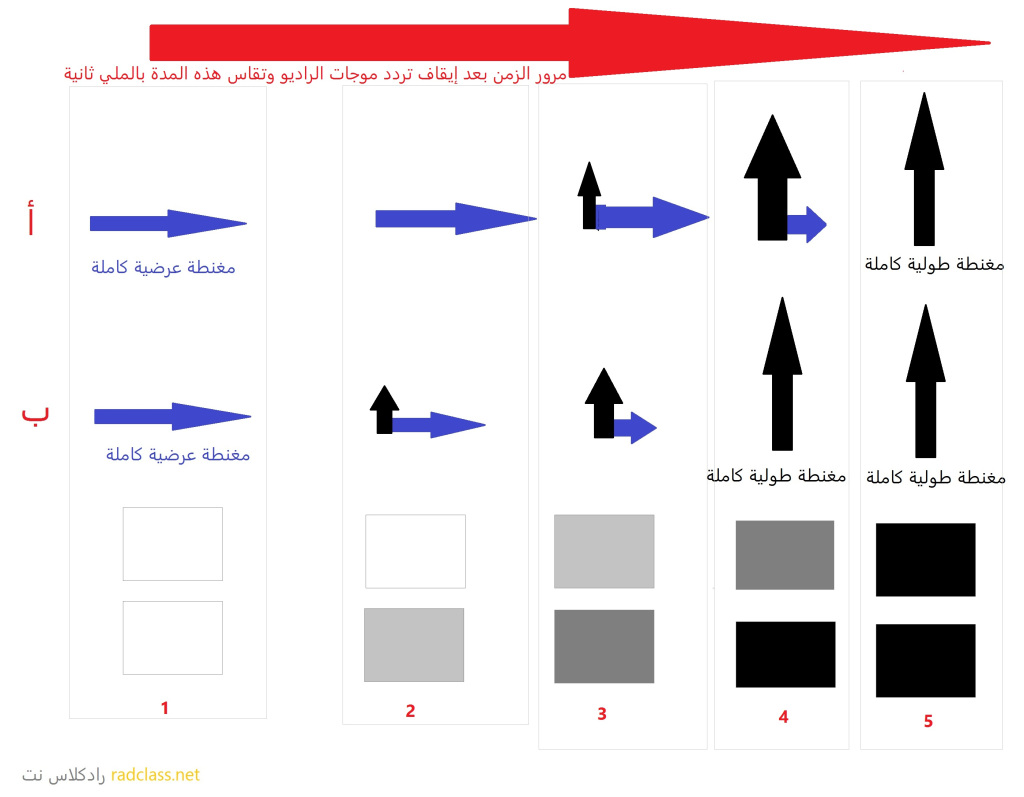 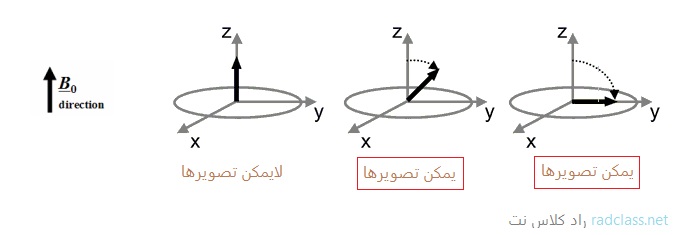 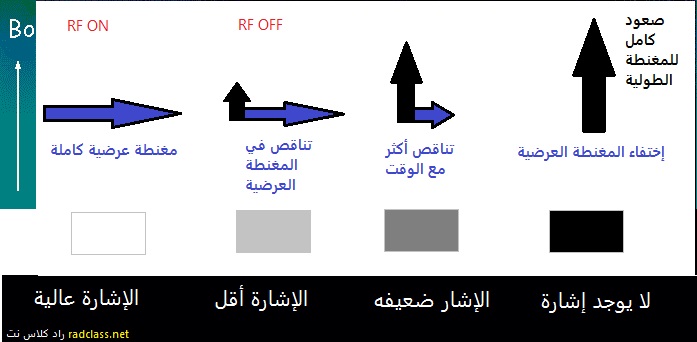 أنواع أجهزة الرنين المغناطيسي : 
الرنين المغناطيسي المغلق                             3.الرنين المغناطيسي للأطراف










الرنين المغناطيسي المفتوح                            4.جهاز الرنين المغناطيسي الديناميكي(المتحرك)
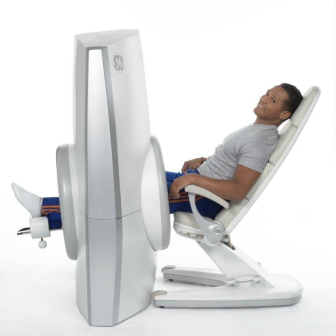 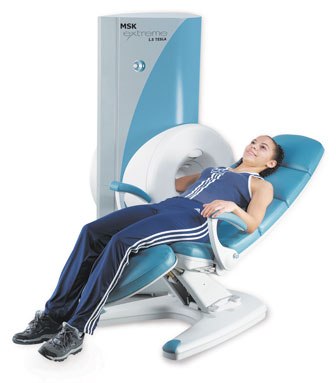 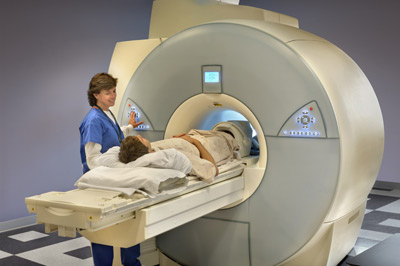 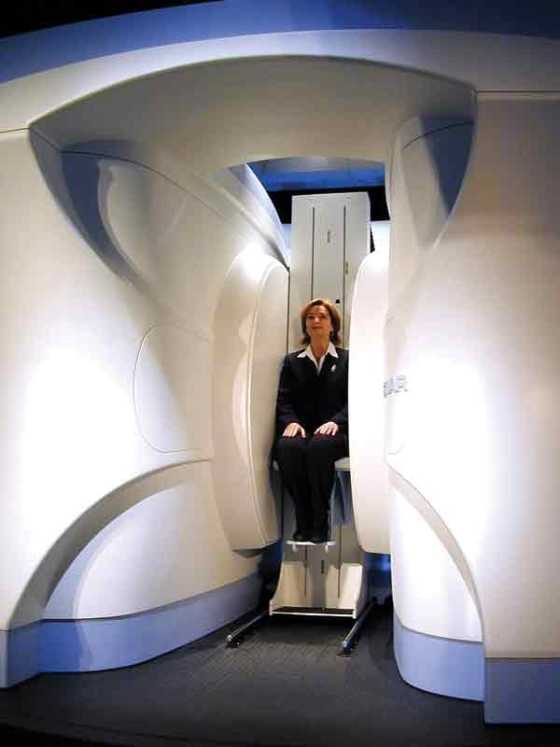 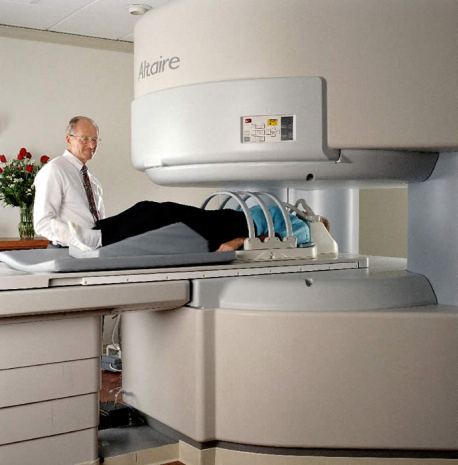 استخدامات الرنين النووي المغناطيسي : 
تعيين المواد الداخلة في التركيب الكيمائية وذلك بدون إفساد المادة .

تعيين البنية البلورية للجزيئات .

دراسة التفاعلات الجزيئات مع بعضها البعض .

الفحوص الطبية المتعلقة بالتشخيص التصويري في مجال تشخيص الأورام .





النهاية